LGS’YE VERiMLi ÇALISIYORUM !
.
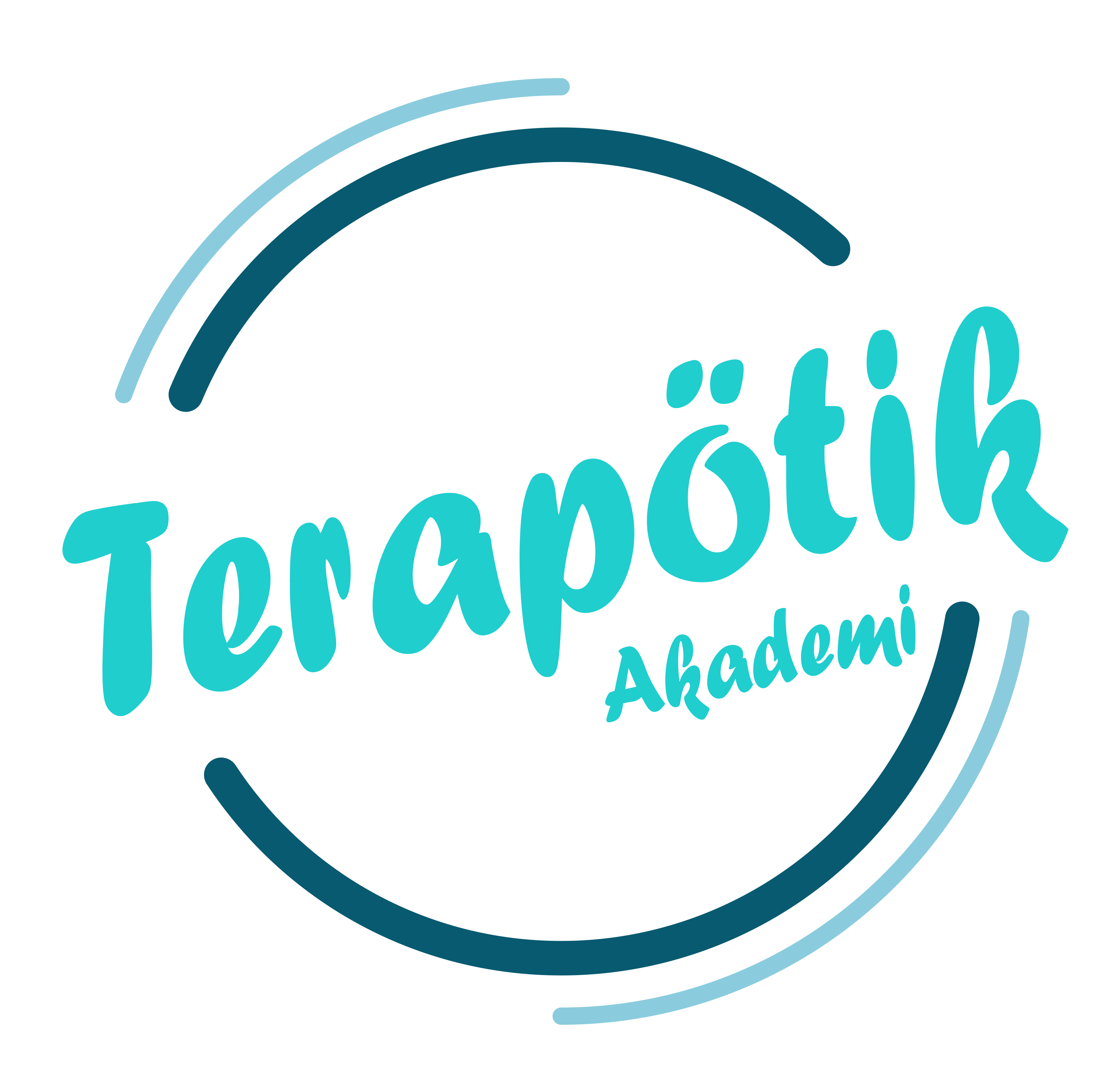 HEDEF BELiRLE
Hedefi olan bir çalışma sürekli ilerler.
Kendinize gitmek istediğiniz liselerden oluşan bir hedef listesi hazırlayın.
HEDEF LiSTESi
Hem merkezi hem yerel yerleştirme ile öğrenci alan okullar için liste yapın.
Listenizi yaparken gerçekçi olun.
Listenizi her gün görebileceğiniz bir yere asın.
PLANLAMA YAP
Planlı çalışmak bizi düzene, düzende verimli çalışmaya ulaştırır.
Uyandığınız zaman bugün hangi derse çalışsam, kaç soru çözsem diye düşünmeyin! Her gün için yapacaklarınız planlanmış olsun.
iLERLEYiSiNi NETLESTiR!
.
.
Motive olmak için konu ilerleyişinizi, soru çözüm sayınızı yada deneme sınavı sonuçlarınızı net şekilde görebilmeniz gerekir.

Unutmayın! İnsan zihni hep olumsuzu görür. Zihninize olumlu sonuçlarınızı gösterin.
..
ÇALISMA ORTAMINI DUZENLE
.
Ders çalışırken telefonunuzun ışığı yanmasın, tabletinizden bildirim sesi gelmesin!

Ders çalışma masanızda sadece çalışacağınız derse ait kitap, defter ve kalem, silgi gibi araçlara yer verin. Çalışacağınız dersin dışındaki tüm araç gereçleri ders çalışmaya başlamadan önce masanızdan kaldırın.
..
ÇALISMA ORTAMINI DUZENLE
.
Düzenli odanda, düzenli çalış!

Ders çalışma ortamının düzenli olması derse olan konsantrasyonunuzu arttıracaktır. Çalışma odanızda dikkatinizi dağıtacak karmaşıklığa ve eşyalara yer vermeyin.
MOLALARINDA ETKiLi DiNLEN!
Ders aralarında gerçekten dinlen!
Molada telefonunuzdaki bildirimlere bakmayın gözlerini dinlendirin, televizyona koşmayın zihninizi dinlendirin…

Molalarda çalışma odanızı havalandırın, elinizi yüzünüzü yıkayın, ihtiyaçlarınızı giderin ve temiz hava alın.
MOLALARINDA ETKiLi DiNLEN!
Etkili bir mola, yeniden başlayan çalışma için sizi zinde tutar. Etkili dinlenme olmazsa yeni çalışmaya yorgun başlarız ve daha çabuk yoruluruz.
LGS’YE VERiMLi ÇALISIYORUM !
.
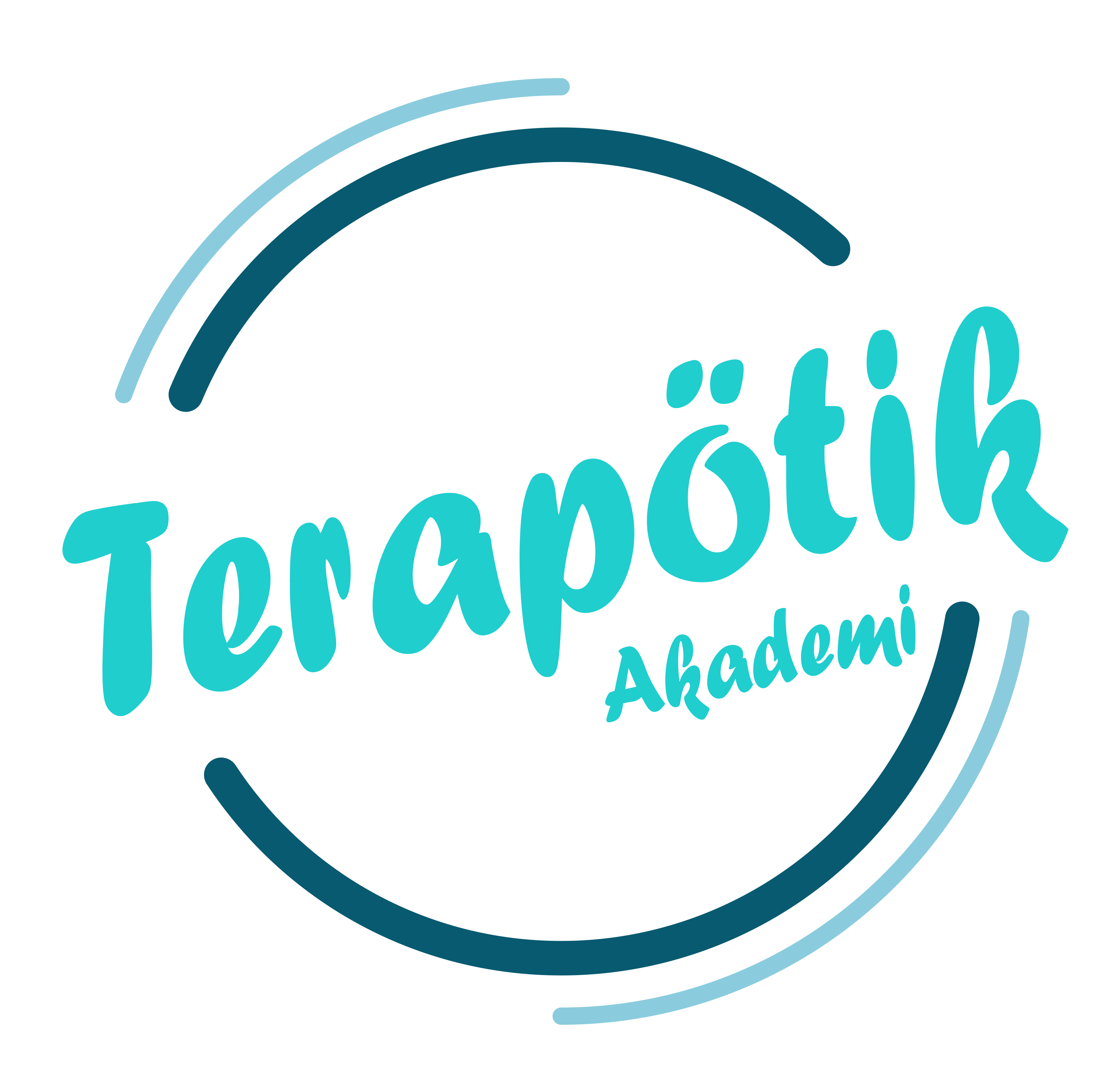